Dieta Skandynawska
Agata Konik
Joanna Nyczak
Weronika Prentka
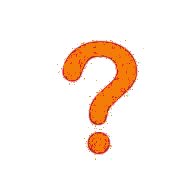 Dieta skandynawska to najzdrowsza dieta?
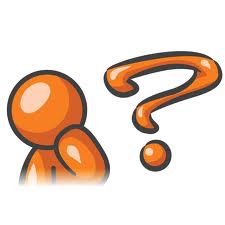 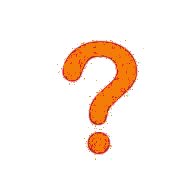 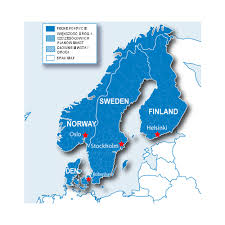 Podstawy diety skandynawskiej
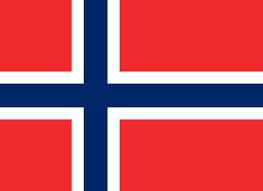 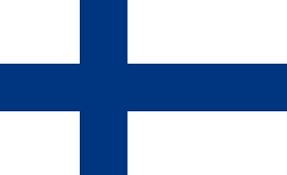 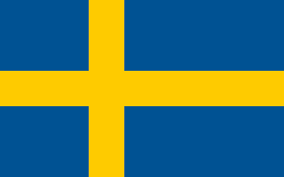 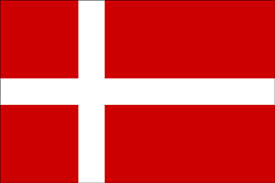 Pieczywo ziarniste
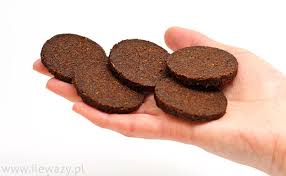 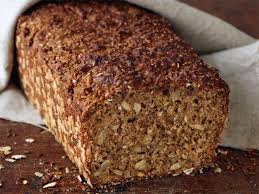 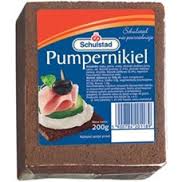 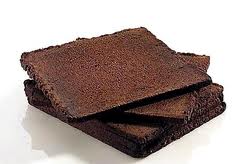 Mięso
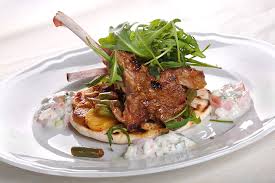 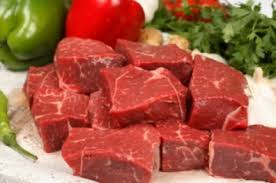 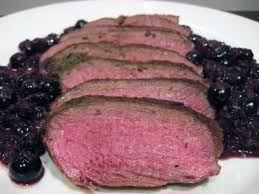 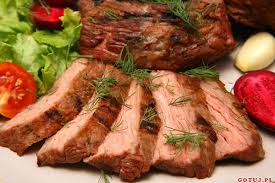 Warzywa i owoce
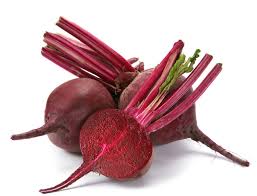 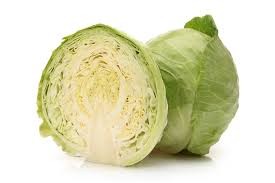 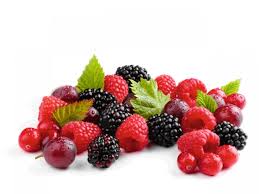 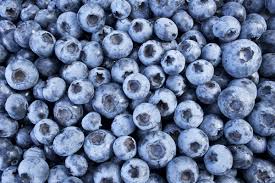 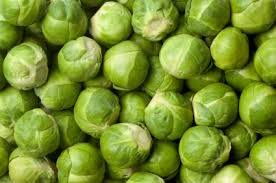 Ryby
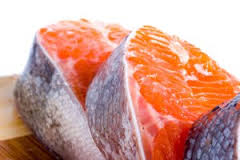 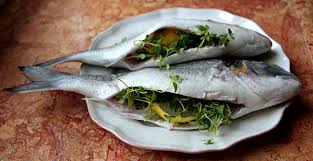 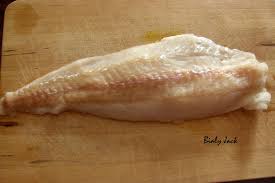 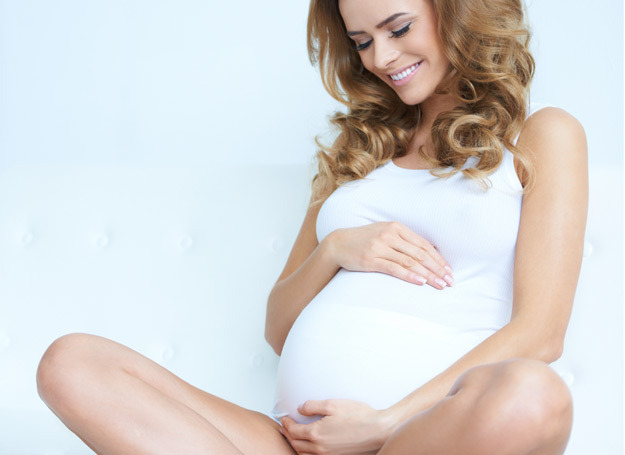 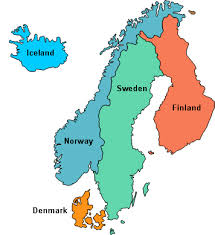 typy kuchni skandynawskiej
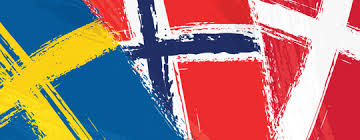 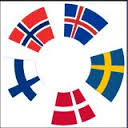 Dieta duńska
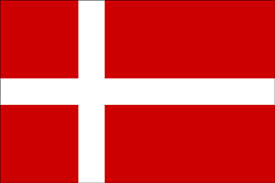 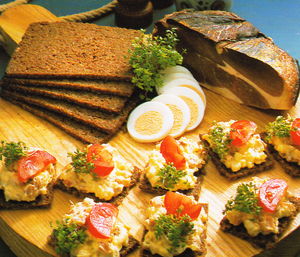 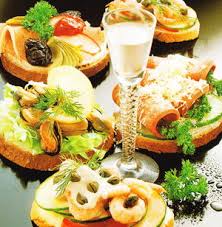 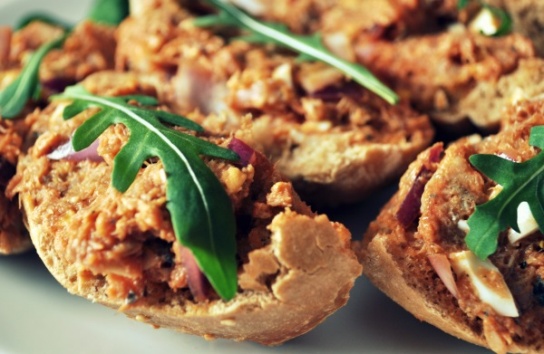 Dieta Szwedzka
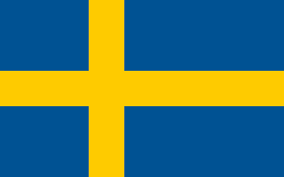 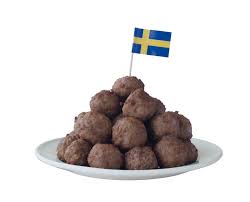 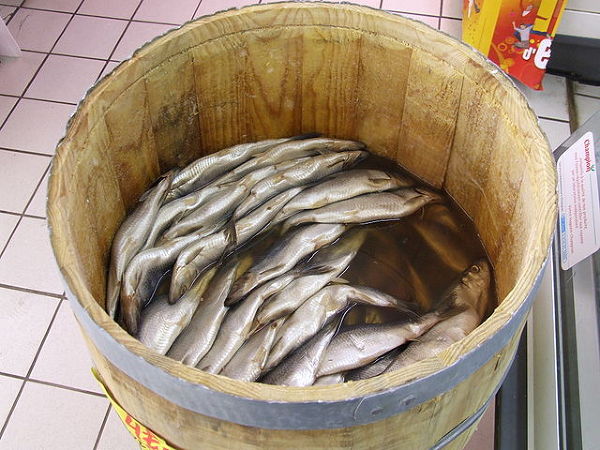 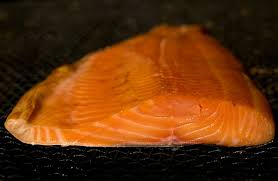 Dieta Norweska
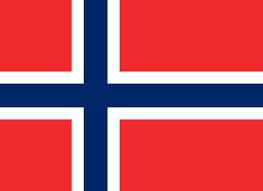 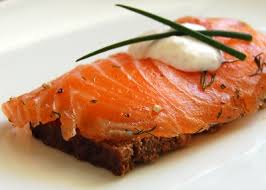 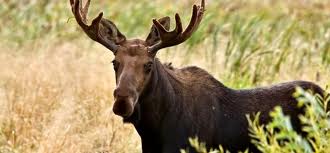 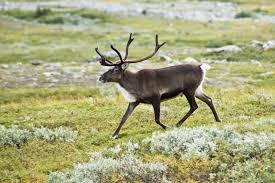 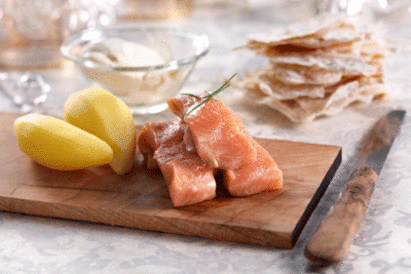 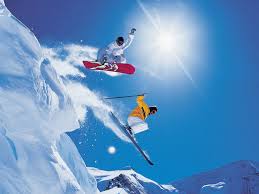 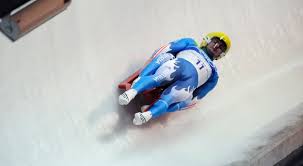 Dieta to nie wszystko!
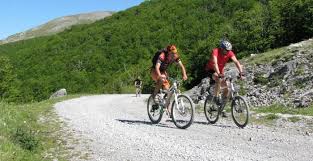 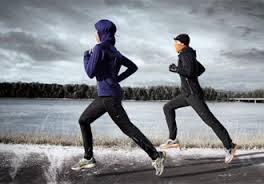 Bibliografia
http://www.jedzenie-lekarstwem.pl/dieta-skandynawska-zdrowa-i-skuteczna
http://kobieta.onet.pl/zdrowie/dieta-nordycka-kuchnia-i-dieta-skandynawska/h2fml
http://m.zdrowie.gazeta.pl/Zdrowie/1,131825,14388643,Dieta_polnocna_zdetronizuje_srodziemnomorska_.html
http://www.ofeminin.pl/zdrowy-styl-zycia/dieta-skandynawska-zdrowa-dieta-skandynawska-d11668.html
http://kobieta.onet.pl/zdrowie/profilaktyka/dieta-skandynawska/wtxyq